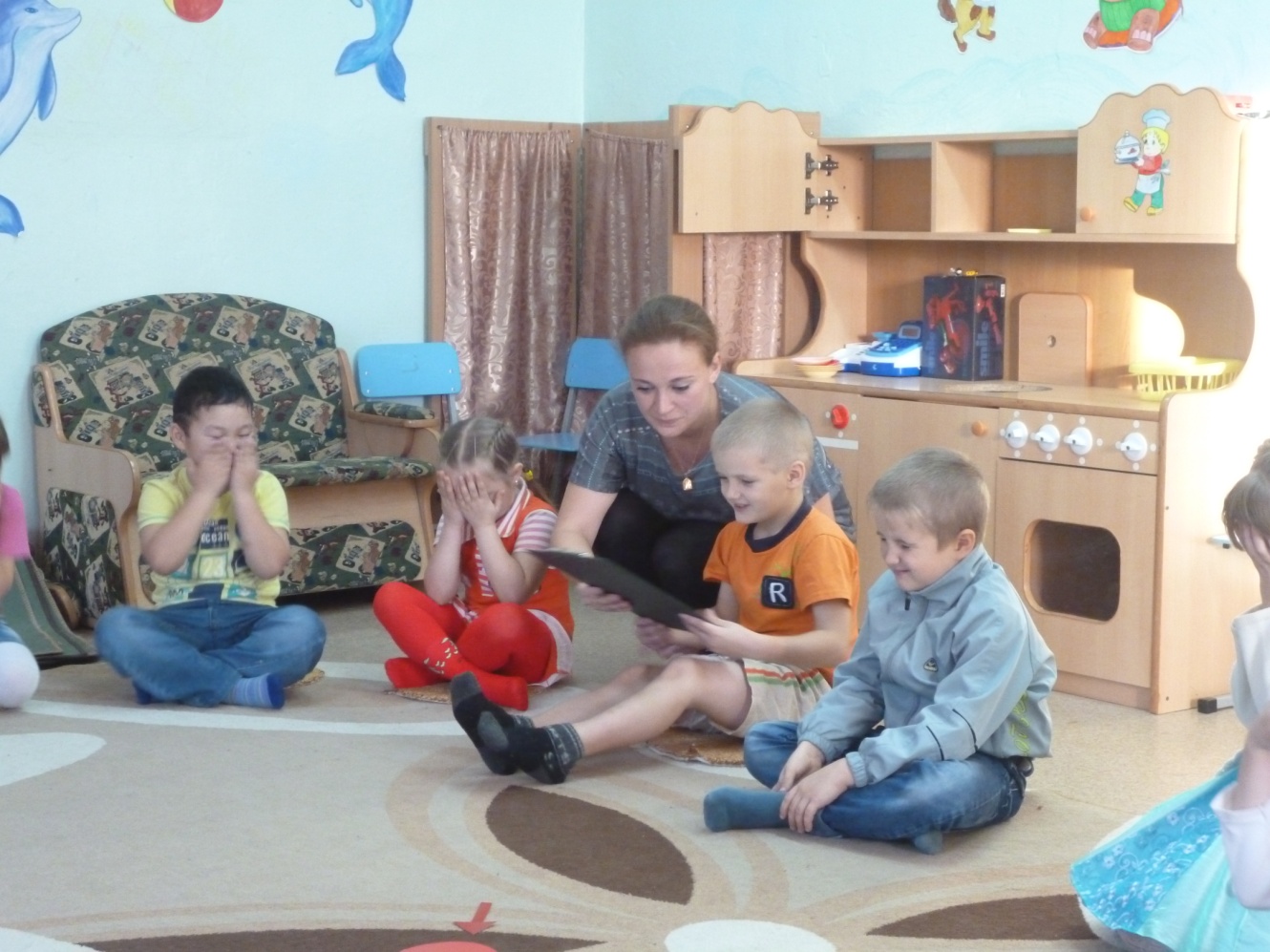 «Игротерапия – как средство    коррекции неконструктивногоповедения детей старшего дошкольного возраста»
«Для детей игра – это самый важный процесс, с которого начинается познавание мира, жизни, всех социальных отношений»
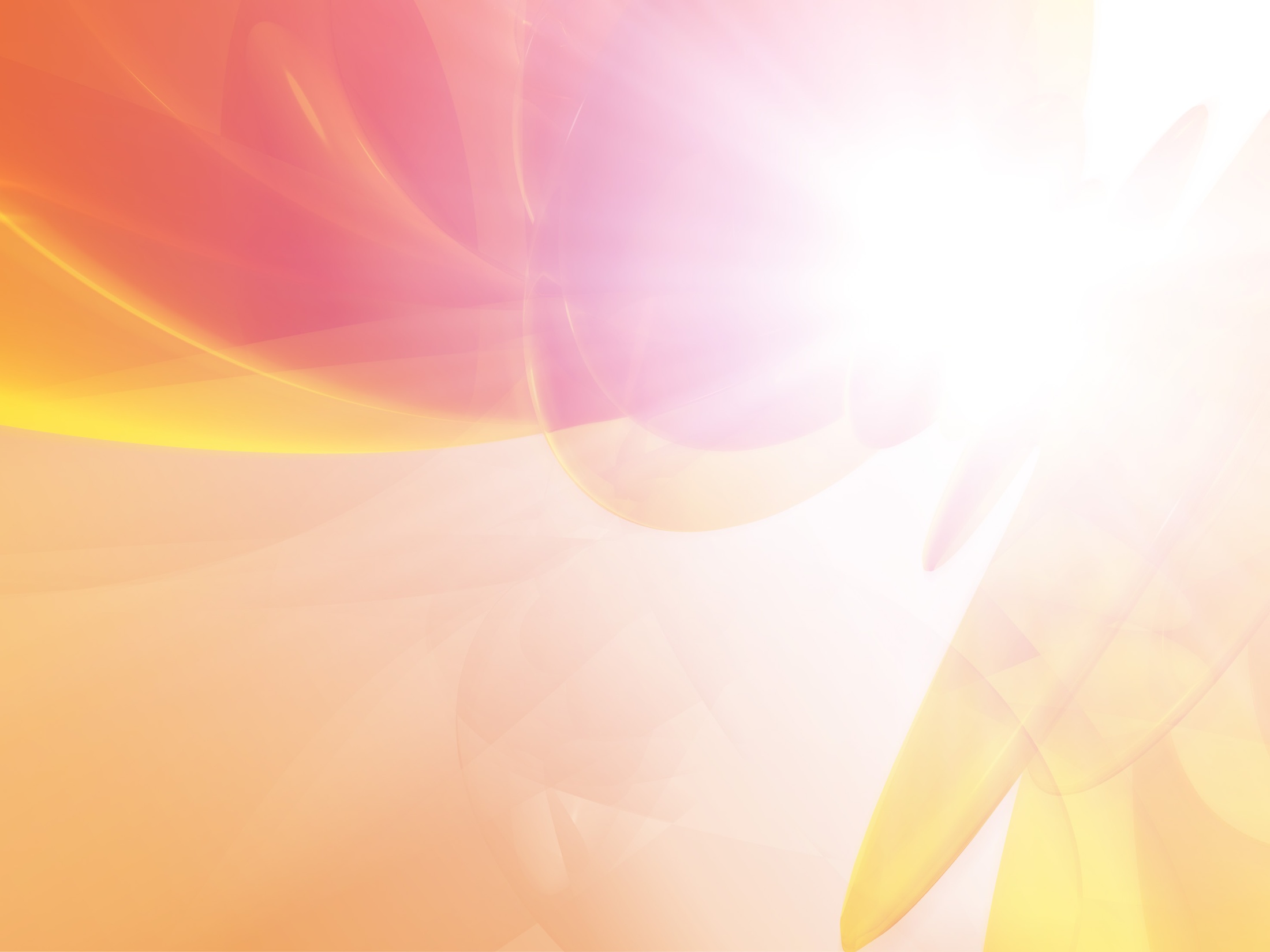 Игровая технология
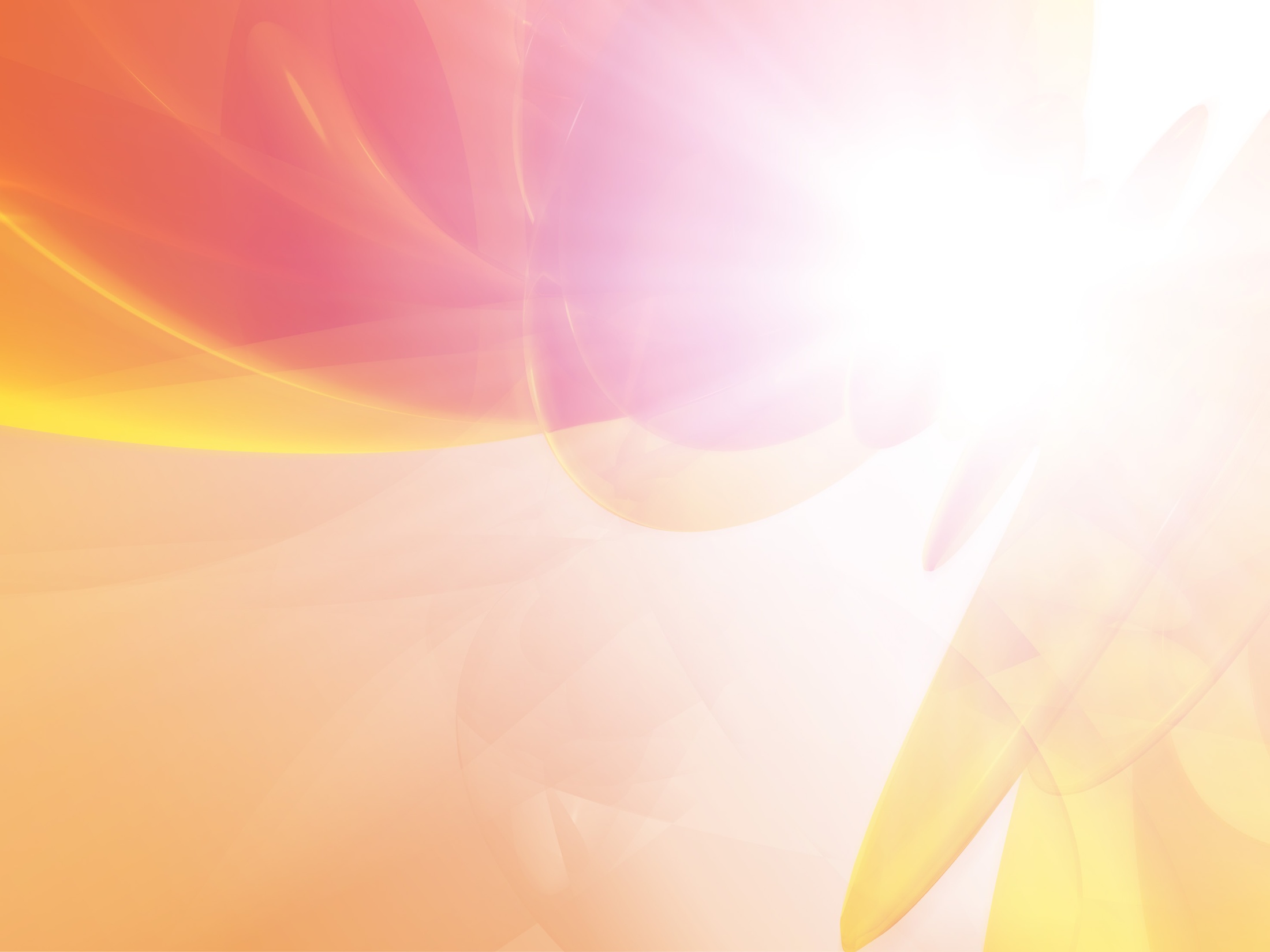 Задачи
Формы и методы работы
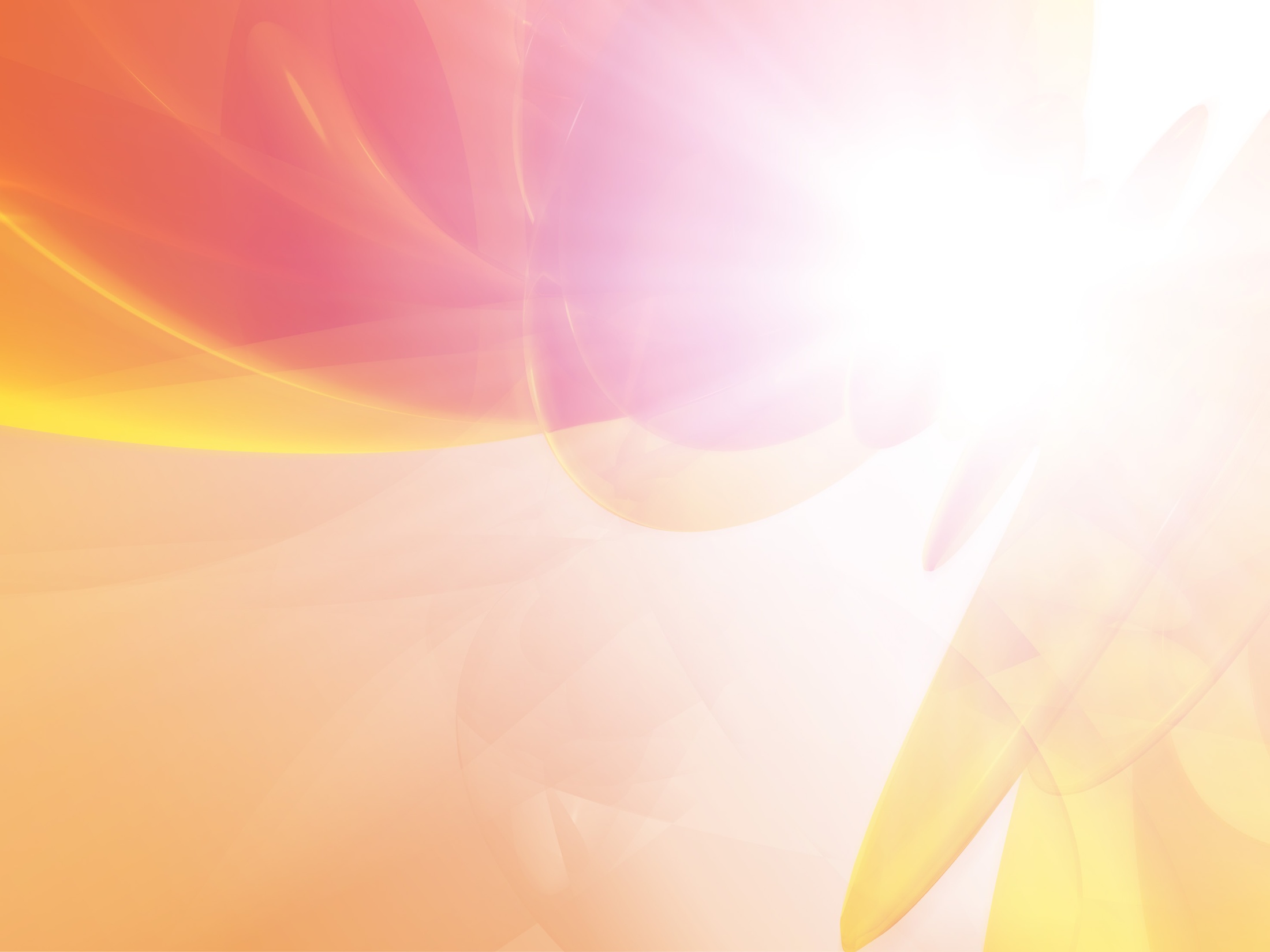 Типы неконструктивного поведения
Группы игр и типы неконструктивного поведения
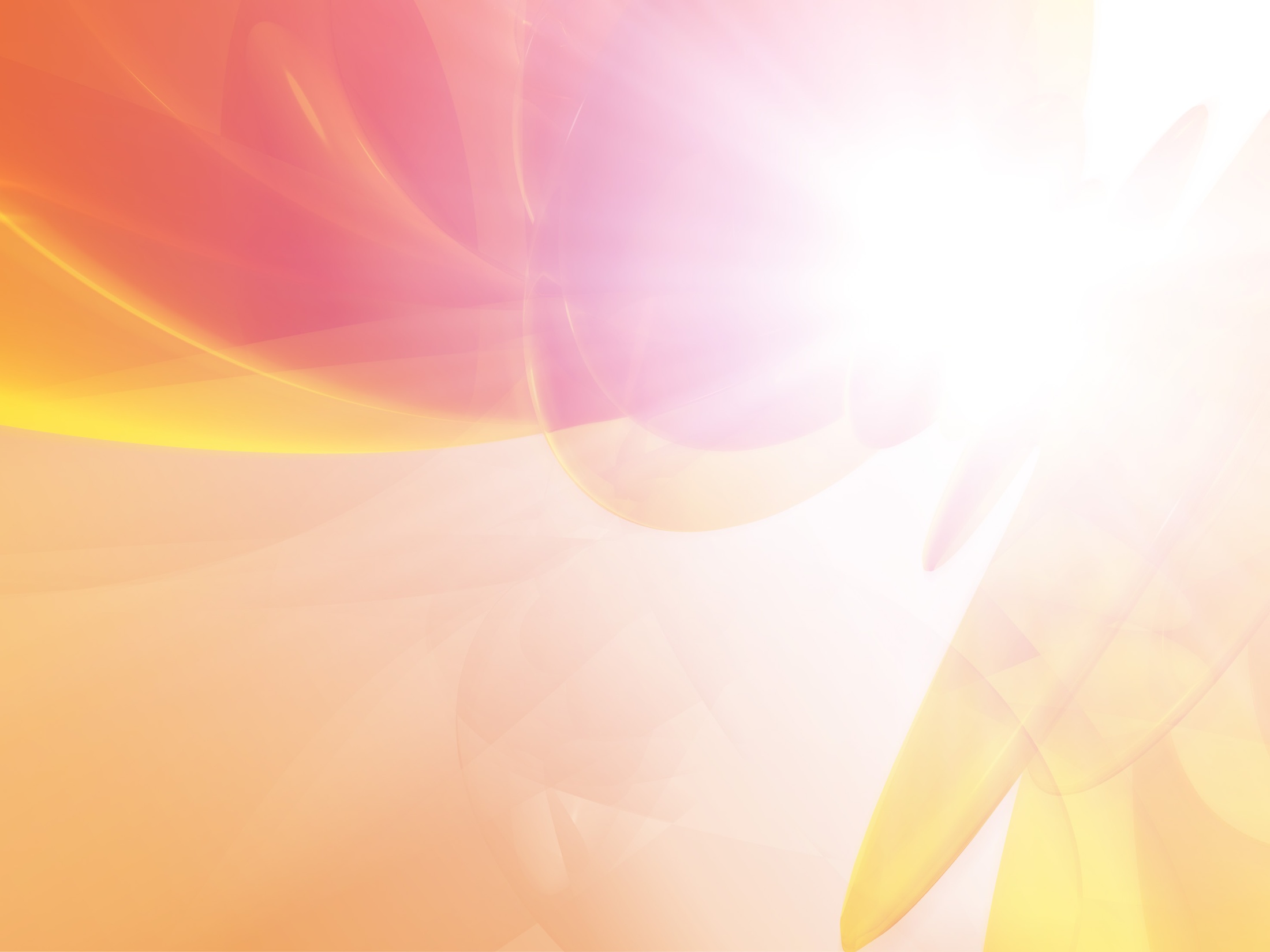 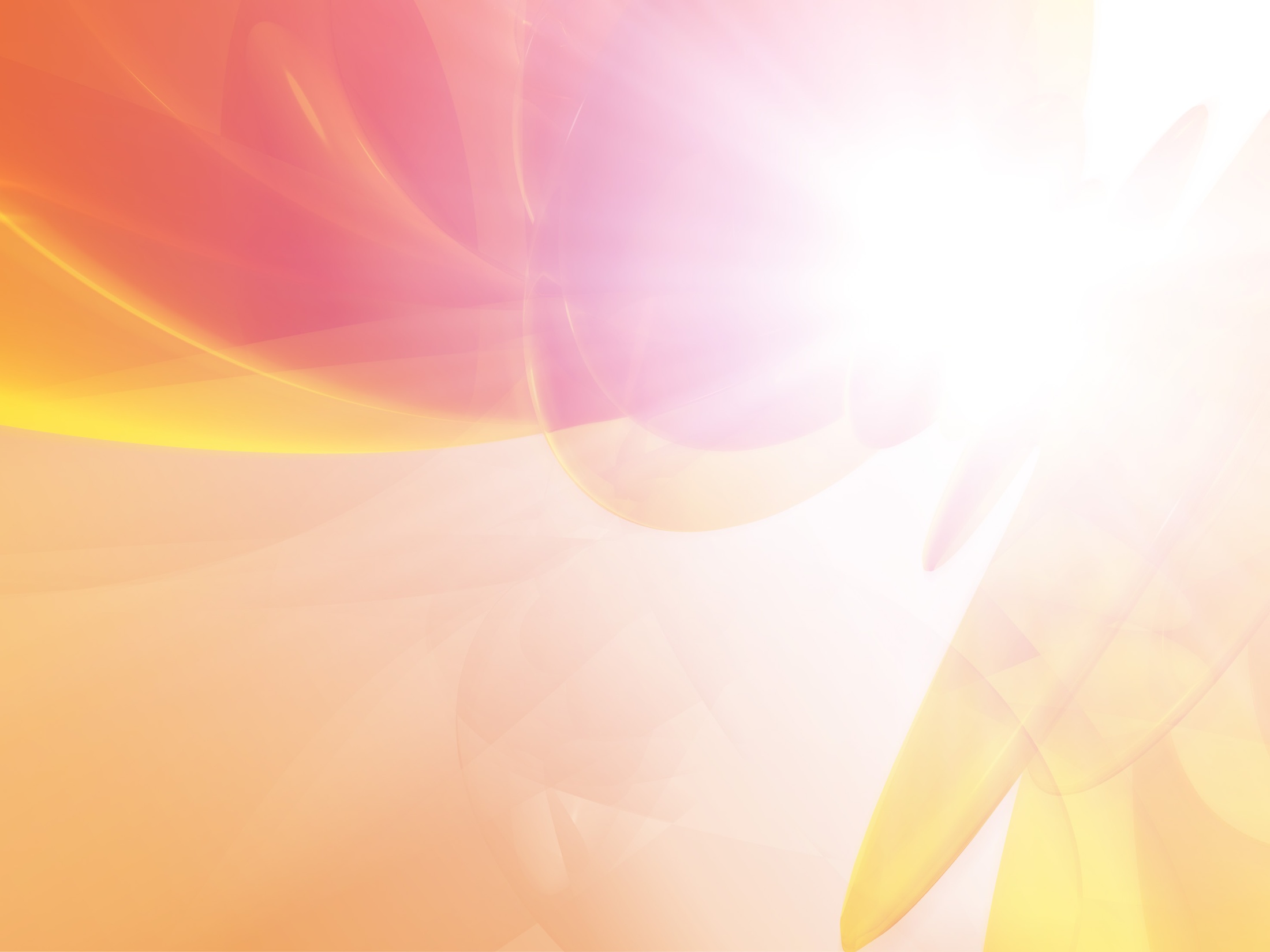 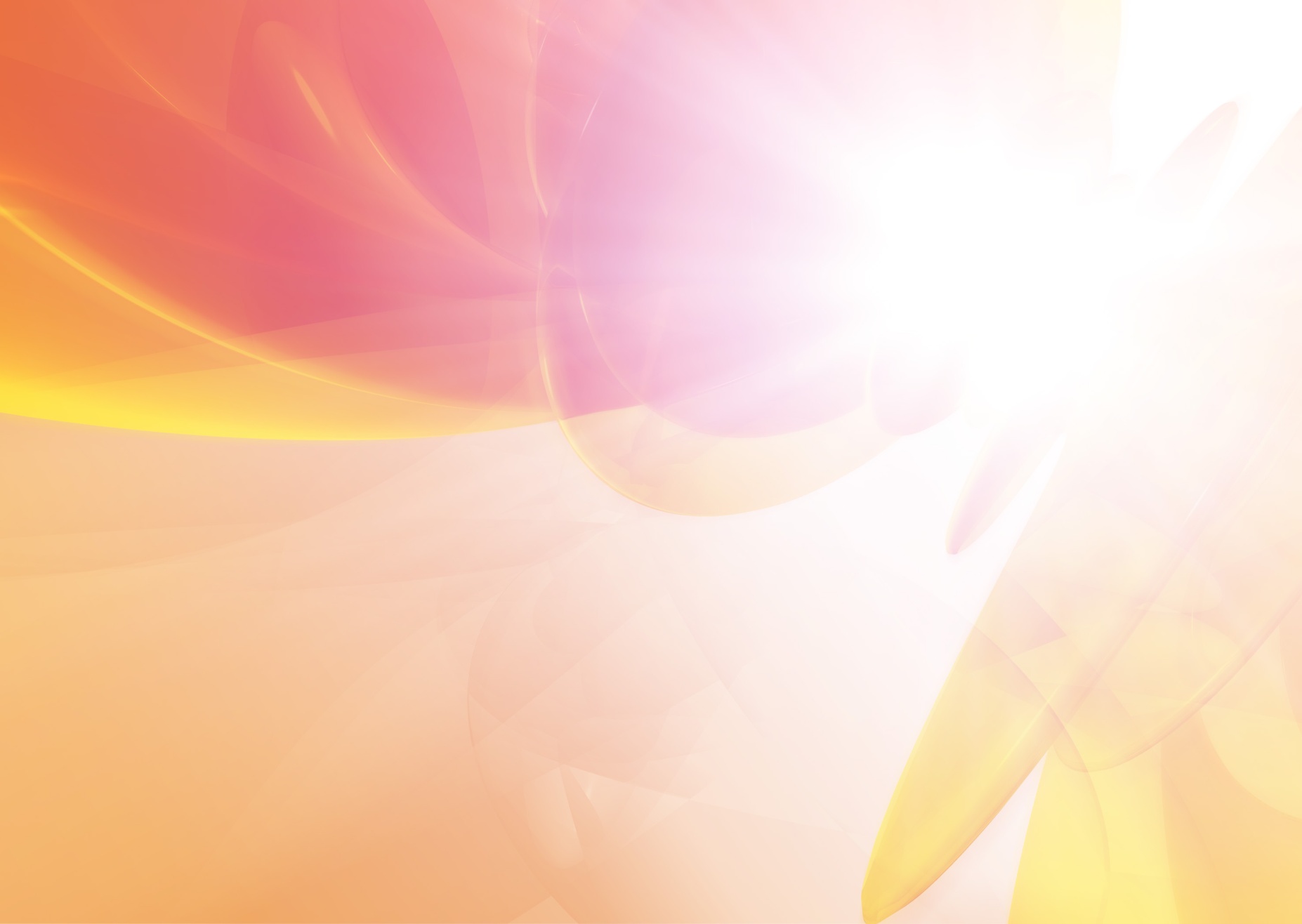 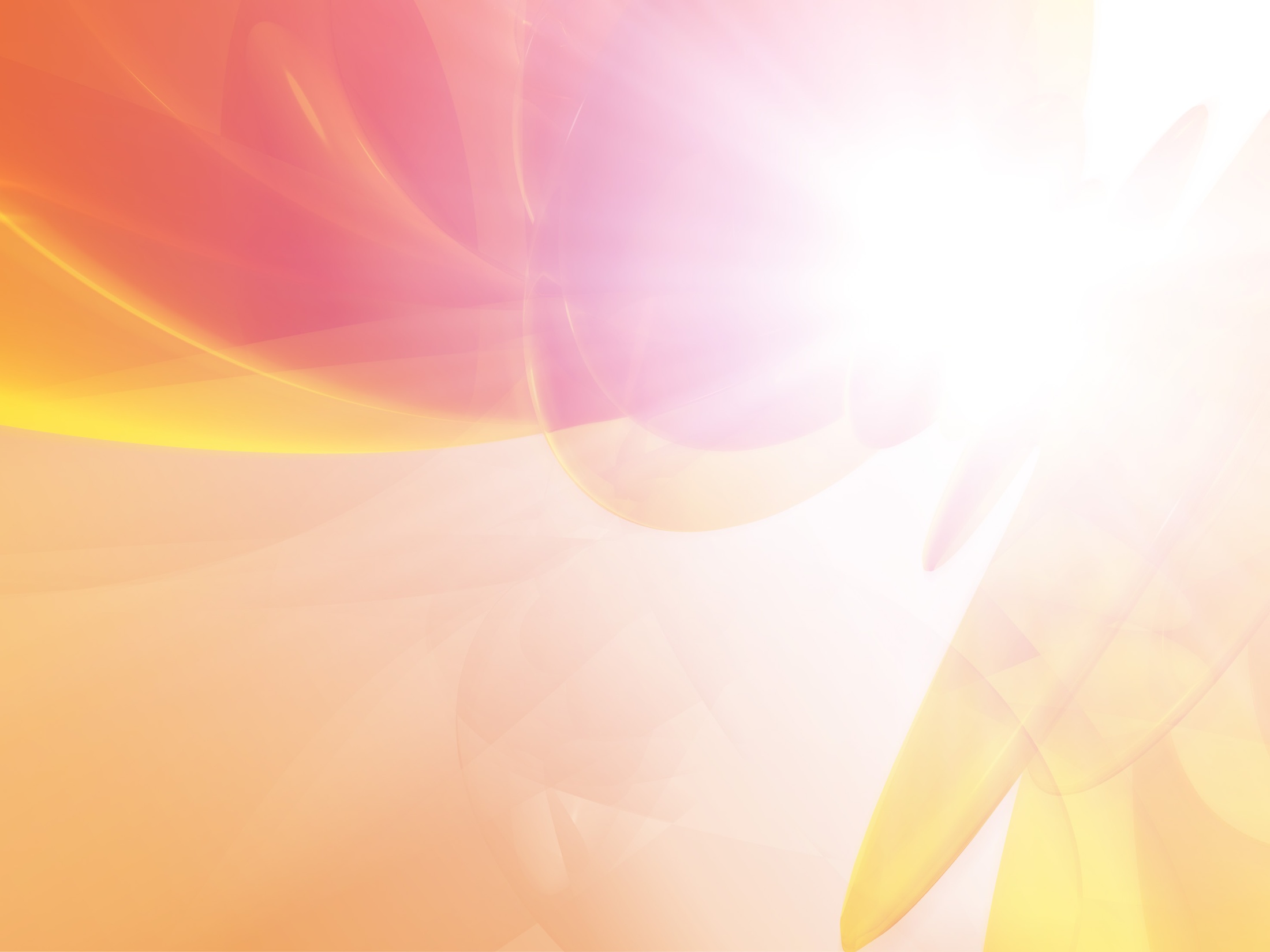 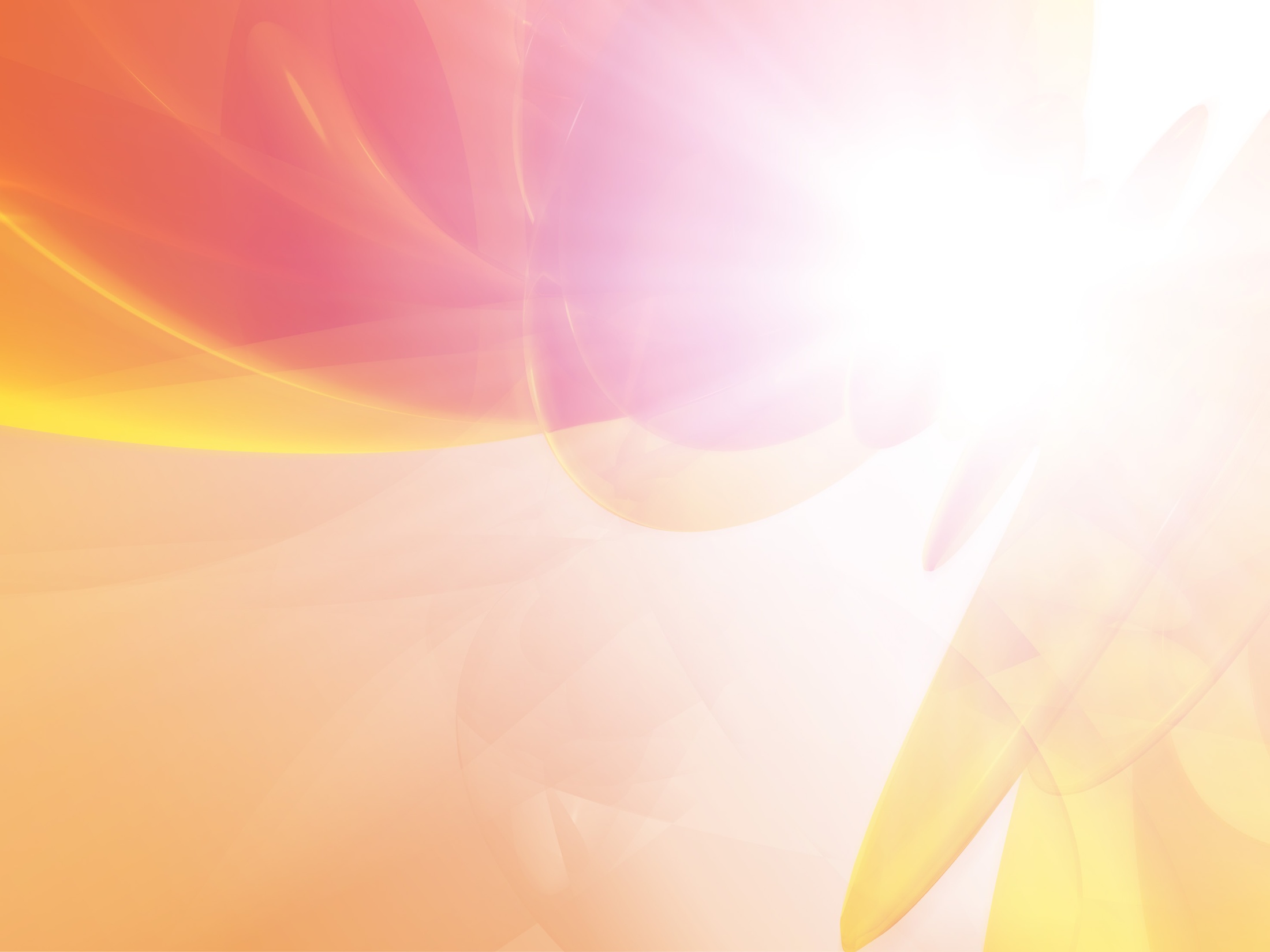 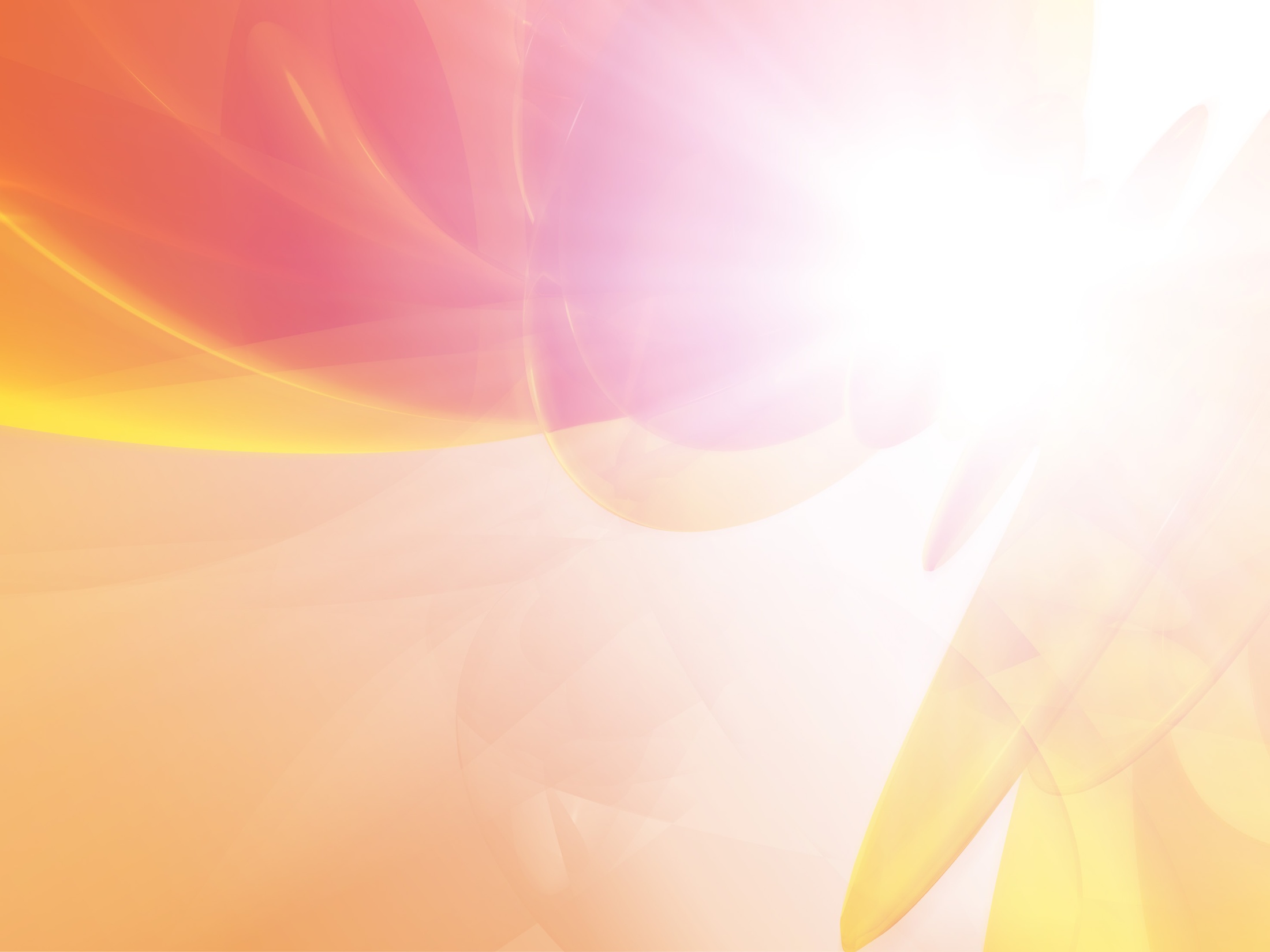 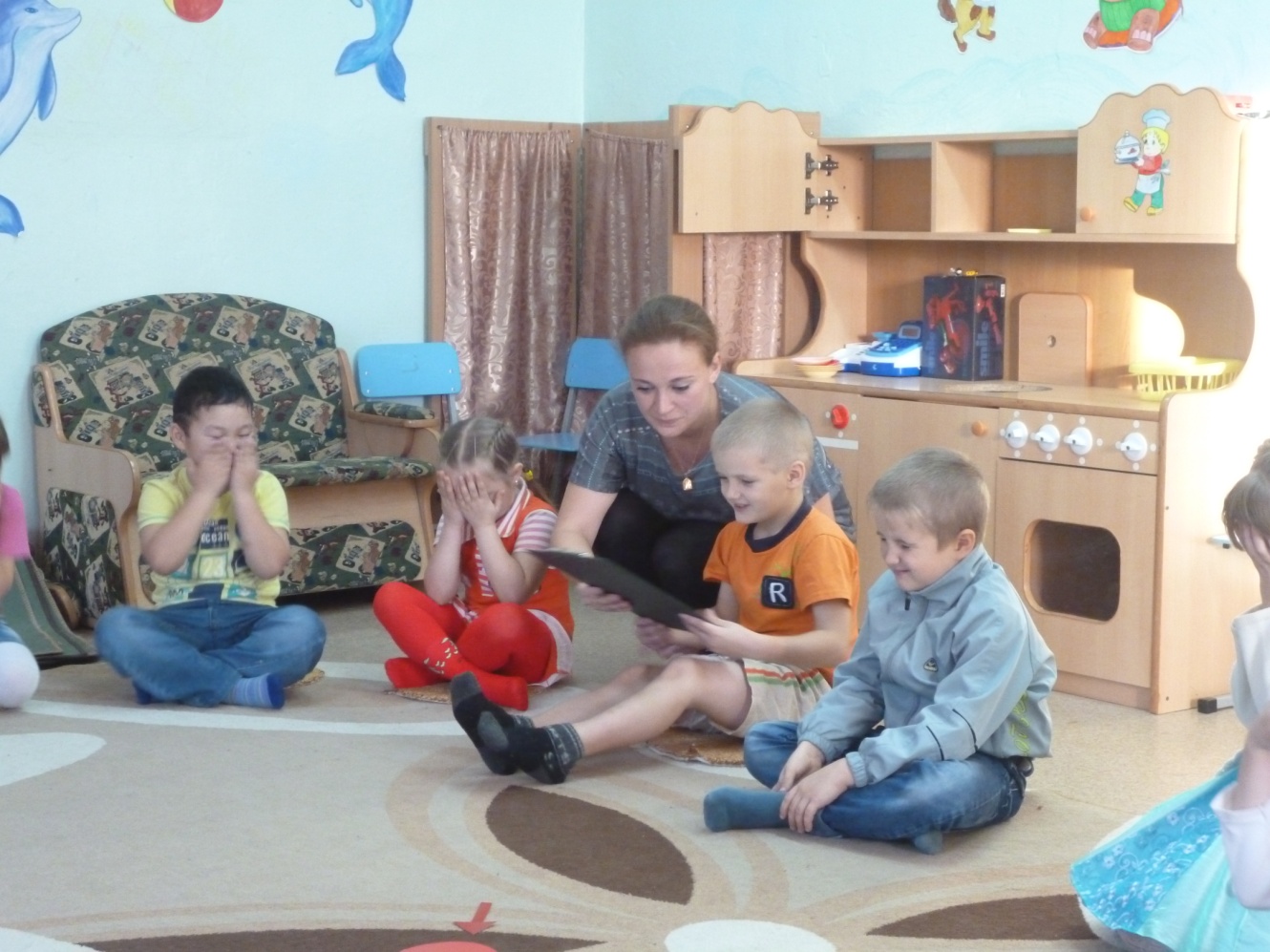 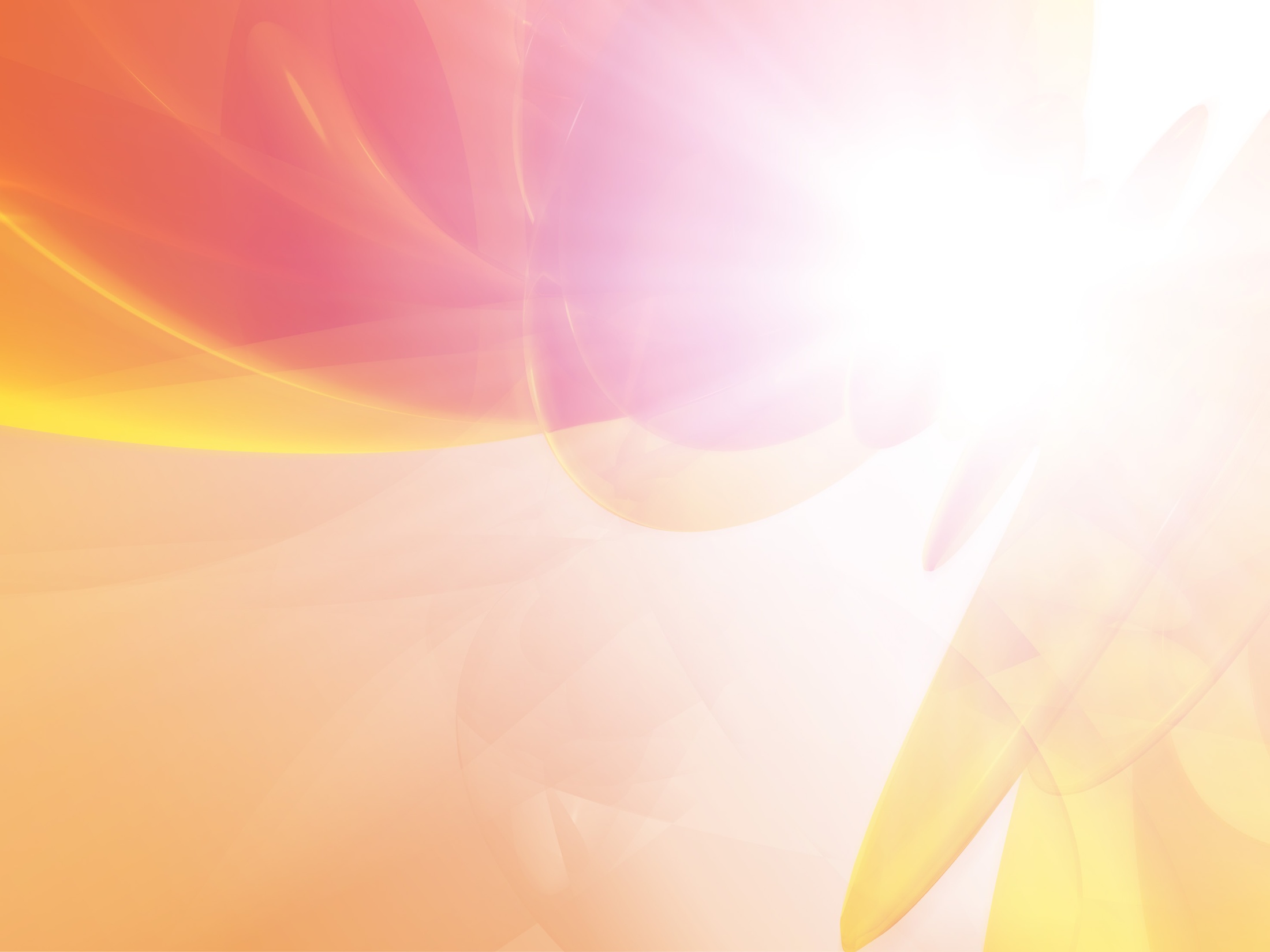 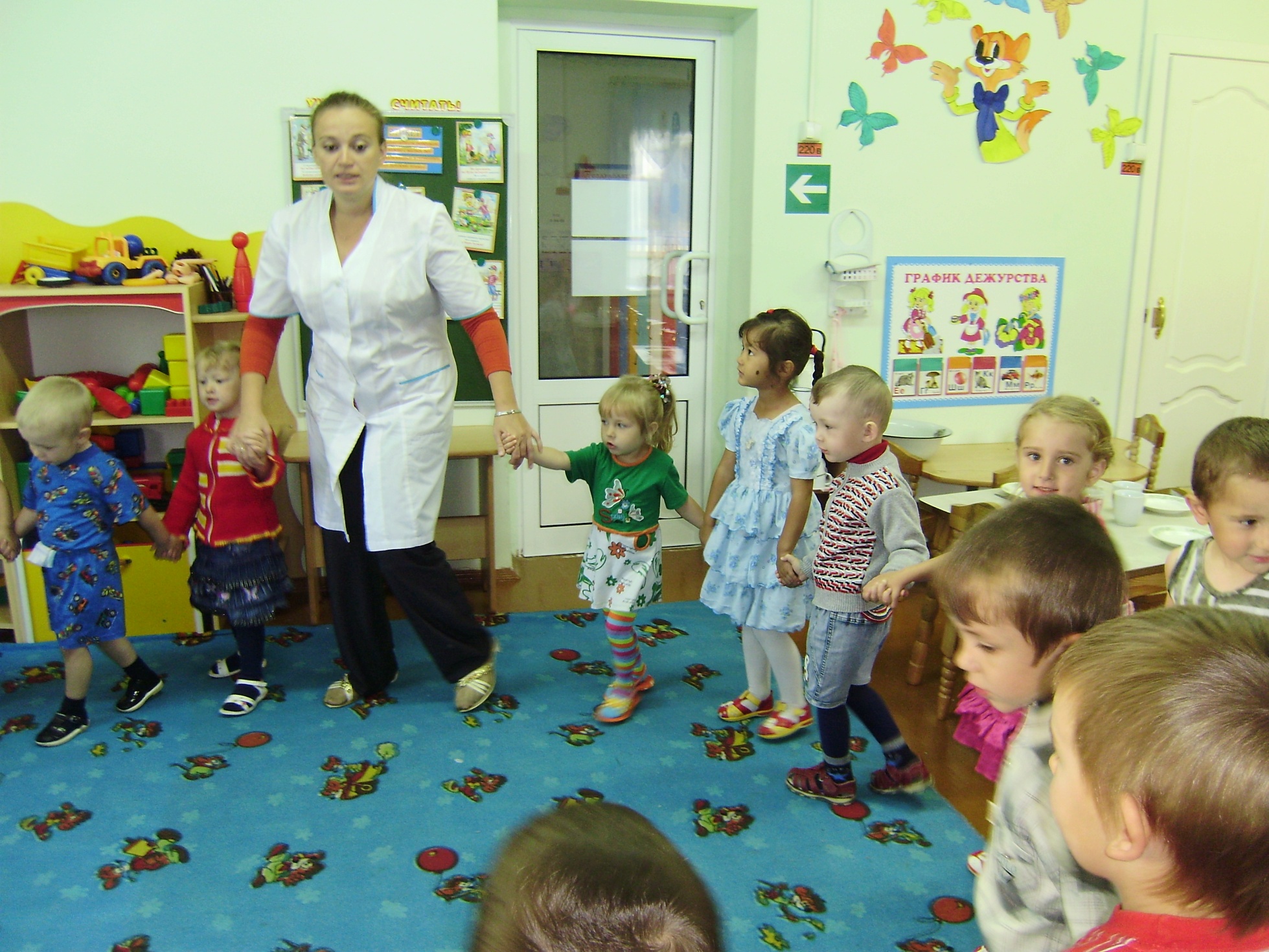 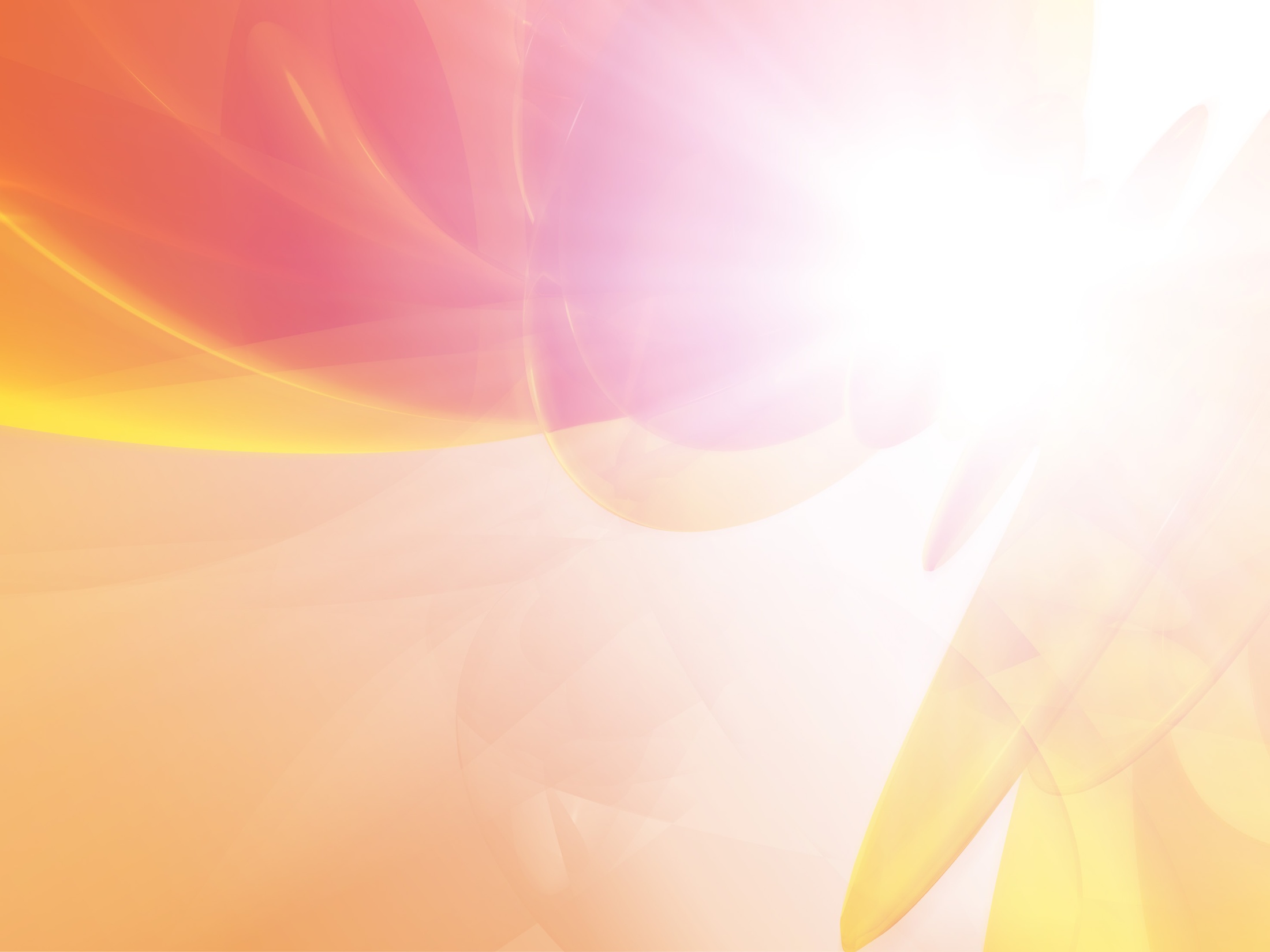 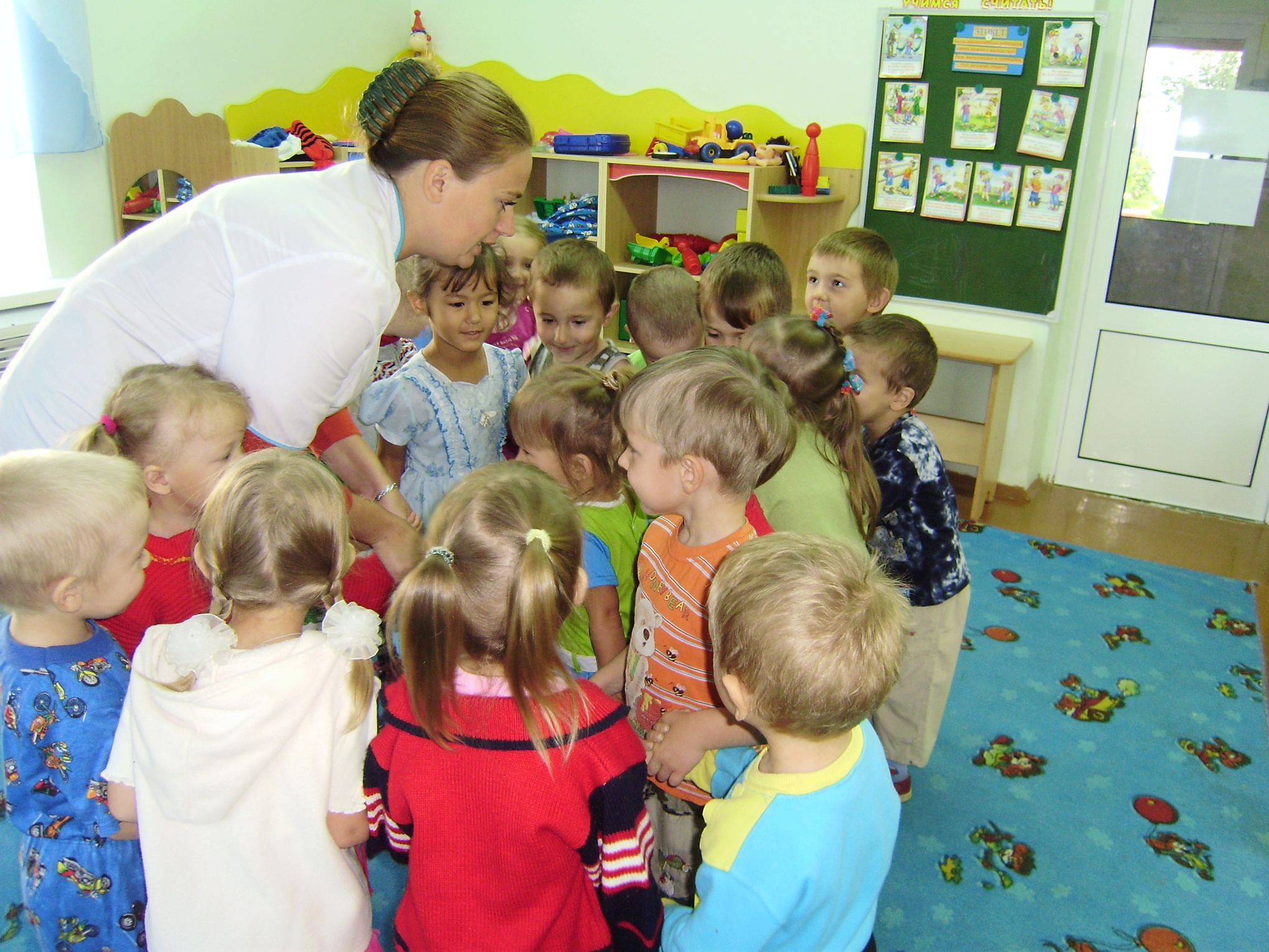 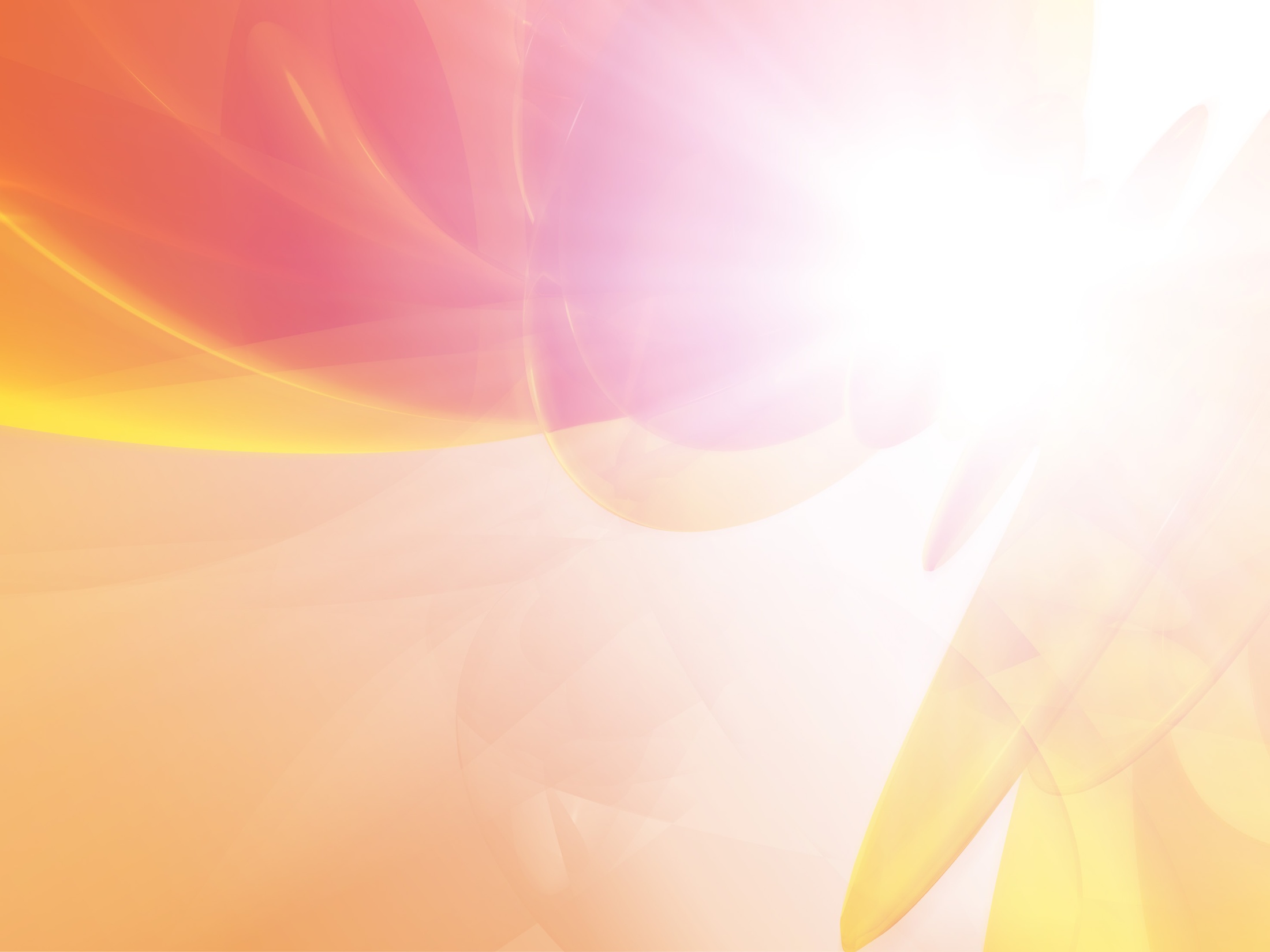 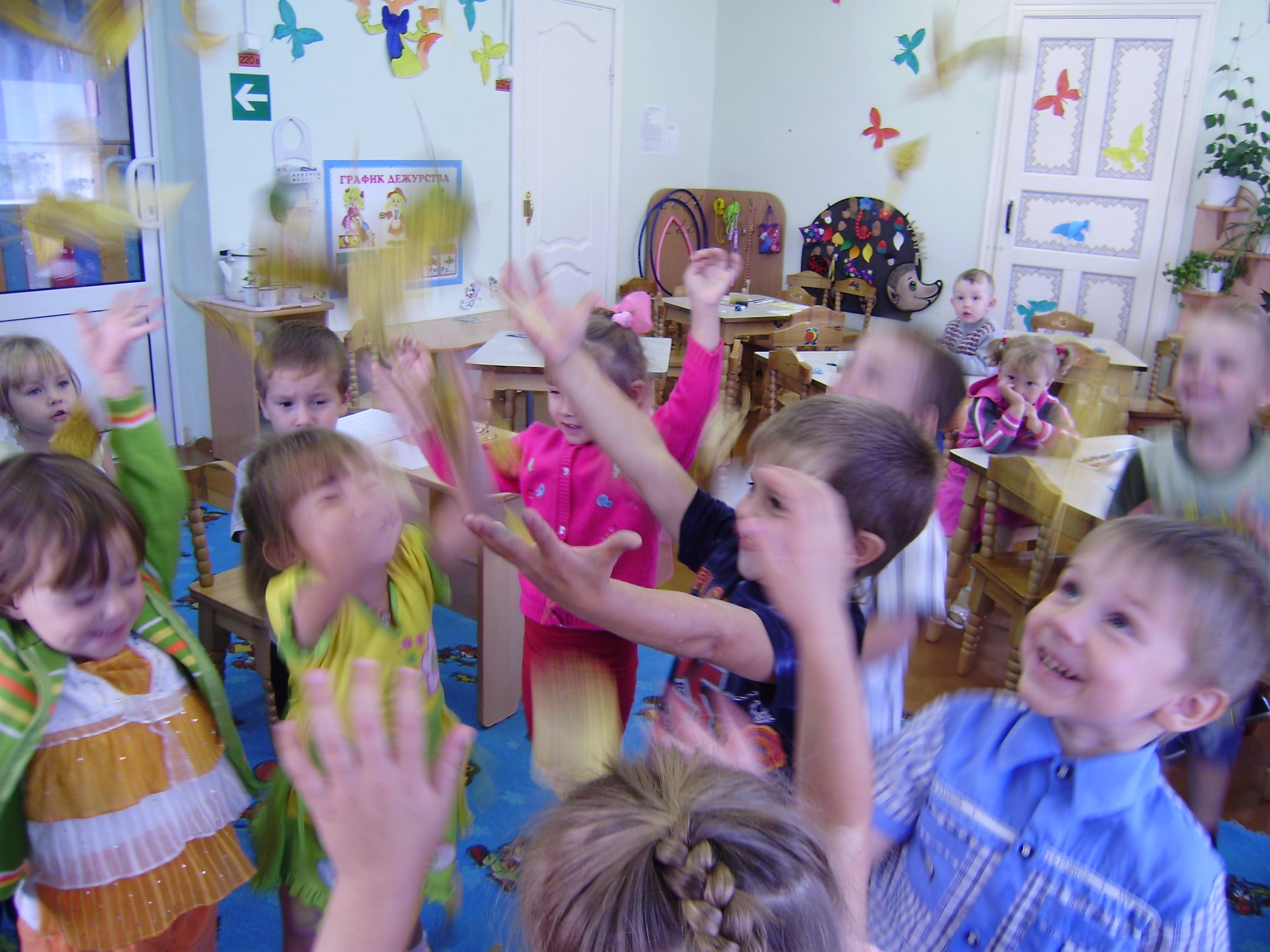 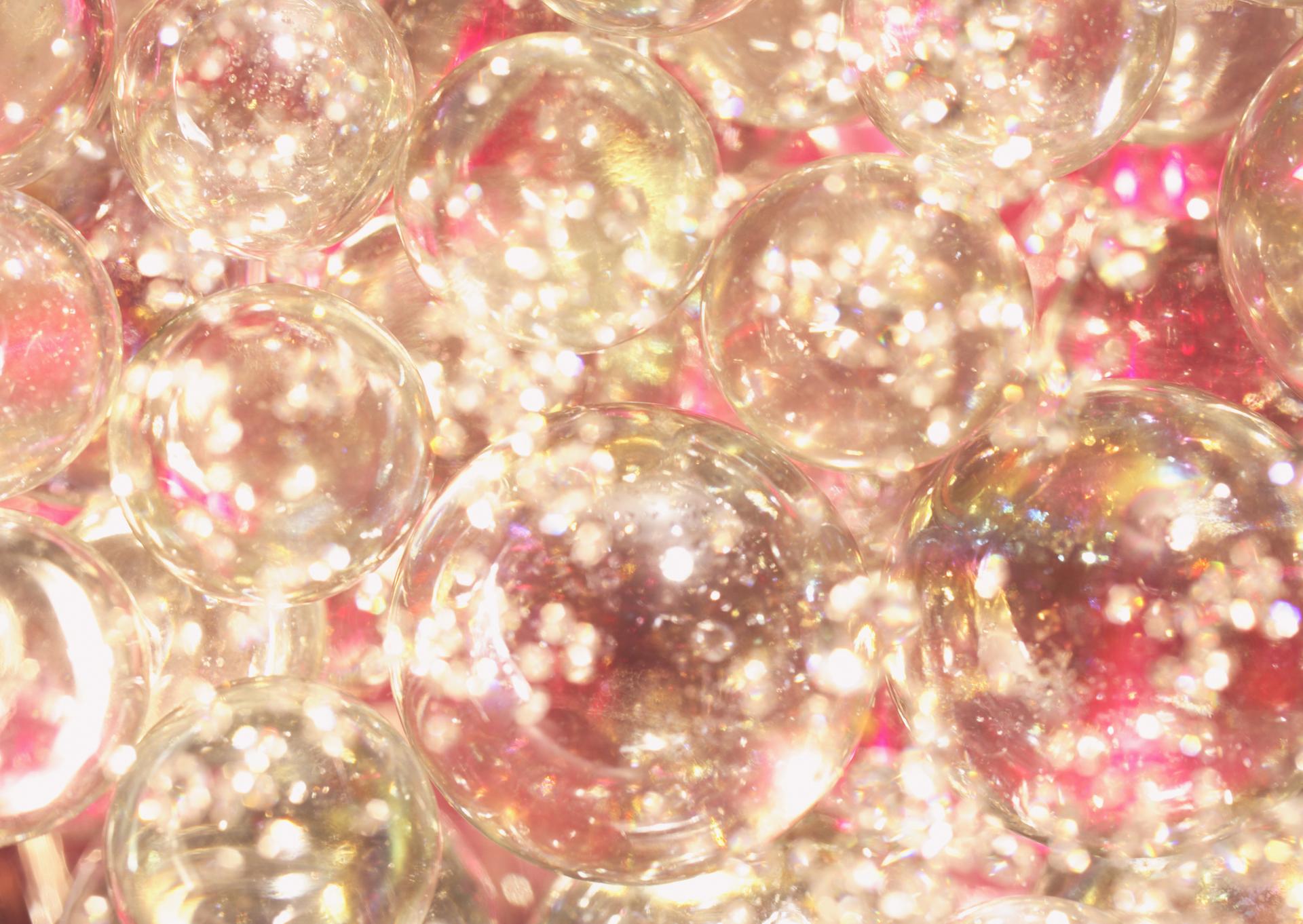 Спасибо за внимание!